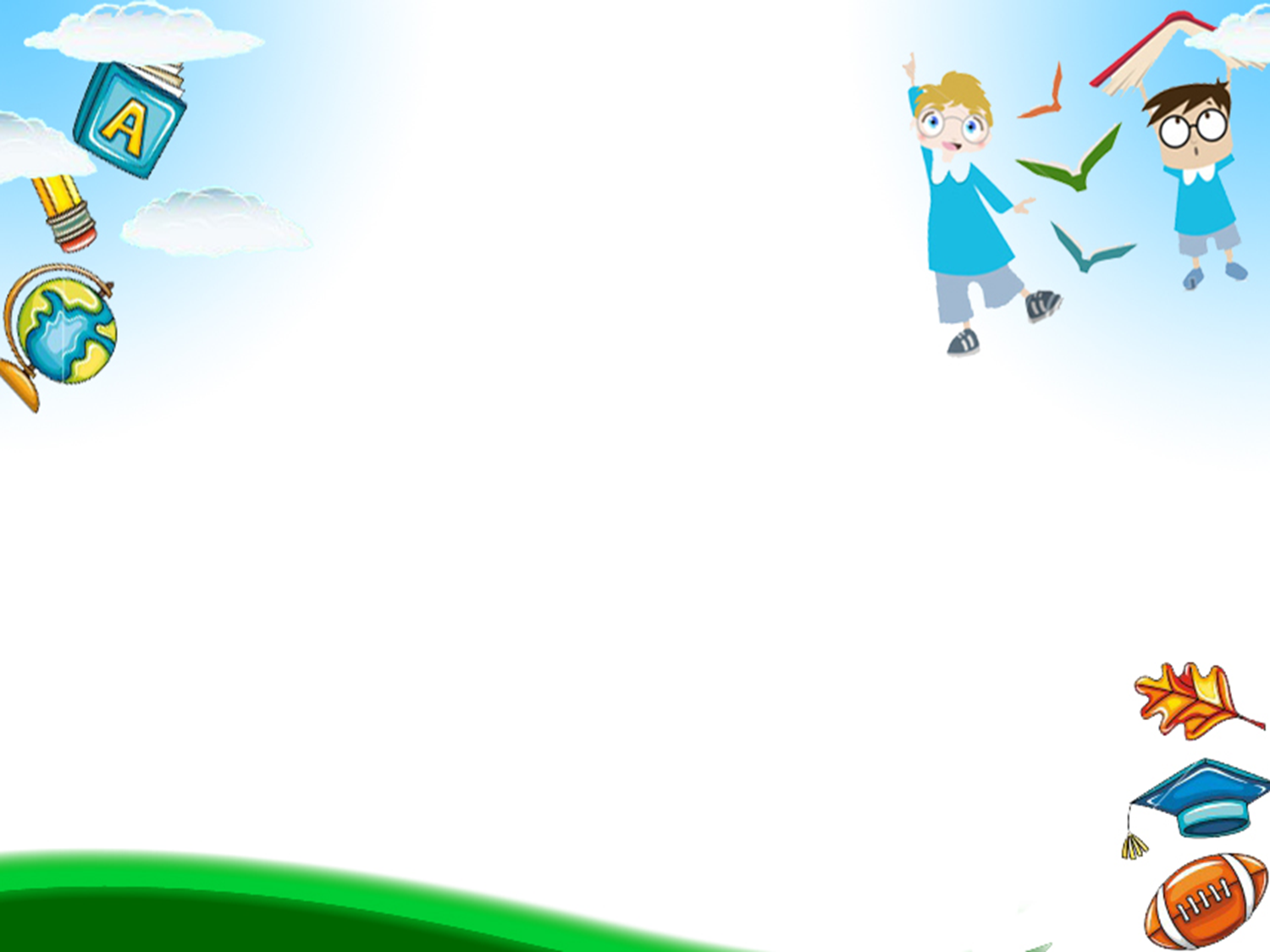 Trường THCS Bồ Đề
Tiết 12. Bài 7:
Lũy thừa với số mũ tự nhiên.
Nhân hai lũy thừa cùng cơ số
GV thực hiện: Nguyễn Hoài Anh
I. Lũy thừa với số mũ tự nhiên
1. Ví dụ:
VD1: 2. 2. 2 =
VD2: a . a . a . a =
( 2 mũ 3)
Lũy thừa
Luỹ thừa bậc n của a là
tích của n thừa số bằng nhau,
mỗi thừa số bằng a
I. Lũy thừa với số mũ tự nhiên
1. Ví dụ:
VD1: 2. 2. 2 =
VD2: a . a . a . a =
( 2 mũ 3)
Lũy thừa
2. Định nghĩa:
Số mũ
an
Cơ số
Lũy thừa
I. Lũy thừa với số mũ tự nhiên
3. Giá trị của lũy thừa:
?Đưa các tích về dạng lũy thừa rồi tính các lũy thừa sau
a) 2. 2. 2. 2  =
...
=
16
...
b) 3. 3. 3. 3. 3
...
243
...
=
=
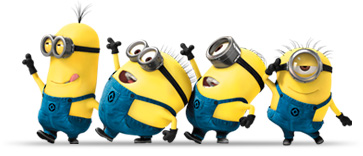 I. Lũy thừa với số mũ tự nhiên
4. Áp dụng:
Thảo luận nhóm : 3 phút
Nhóm 1: Dòng 1;Nhóm 2: Dòng 2; Nhóm 3+ 4: Dòng 3
Hãy điền vào ô trống trong bảng ở SGK trang 27
7 bình phương
Lũy thừa
Cơ số
Số mũ
Giá trị
7
2
49
2
3
8
3
4
81
2 lập phương
I. Lũy thừa với số mũ tự nhiên
* Chú ý:
=?
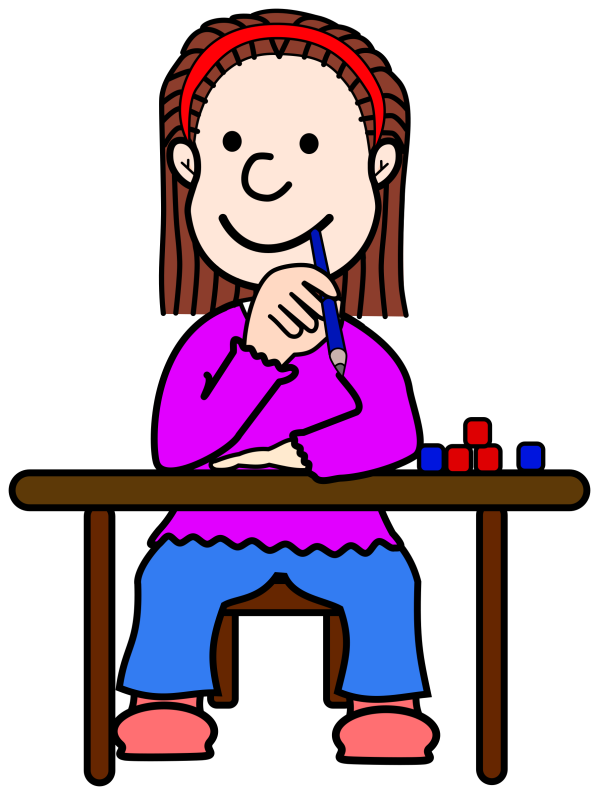 II. Nhân hai lũy thừa cùng cơ số
*Hoạt động nhóm 5 phút:
Viết hai lũy thừa dưới dạng tích
Dùng dấu nhân vào giữa hai tích vừa viết
Tính kết quả của hai tích (viết ở dạng lũy thừa)
Từ đó rút ra, muốn nhân hai lũy thừa cùng cơ số,
 ta làm thế nào?
II. Nhân hai lũy thừa cùng cơ số
1. Ví dụ:
2. 2. 2
2. 2
II. Nhân hai lũy thừa cùng cơ số
2. Tổng quát:
3. ?2: Viết tích của hai lũy thừa sau thành
           một lũy thừa:
=
=
III. Luyện tập
Bài 1: Viết gọn các tích sau bằng cách dùng lũy thừa 
           rồi tính giá trị của lũy thừa đó:
a)2. 2. 2. 2. 2                   
b) 6. 6. 2. 3
c)2. 2. 2. 3. 3                       
d)100. 10. 10
*BTVN: Bài 56, 57, 59, 64 SGK trang 28, 29